WMA Declaration of Tokyo Guidelines for Physicians Concerning Torture and other Cruel, Inhuman or Degrading Treatment or Punishment in Relation to Detention and Imprison
Adopted by the 29th World Medical Assembly, Tokyo, Japan, October 1975and editorially revised by the 170th WMA Council Session, Divonne-les-Bains, France, May 2005 
and the 173rd WMA Council Session, Divonne-les-Bains, France, May 2006
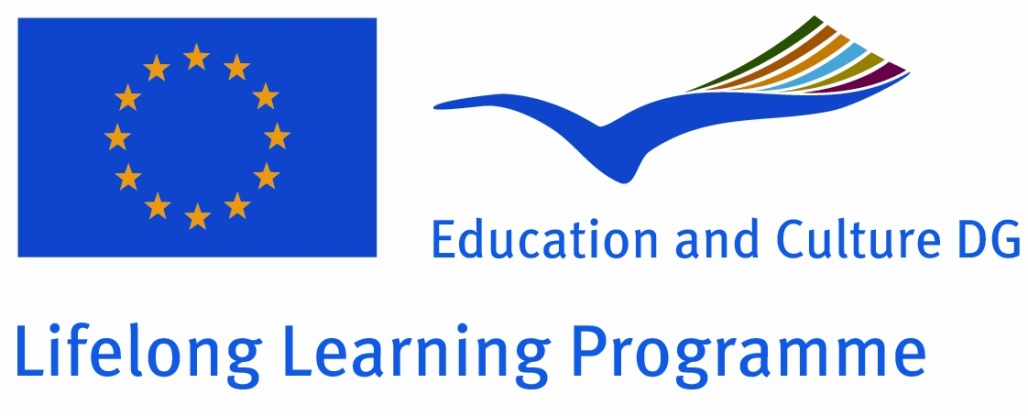 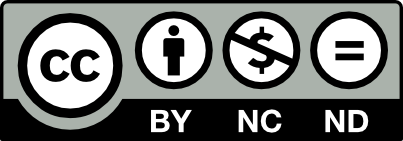 Funding support
This project has been funded with support from the European Commission. This communication reflects the views only of the author, and the Commission cannot be held responsible for any use which may be made of the information contained therein.
Copyrights
This work is licensed under a
 Creative Commons Attribution-NonCommercial-NoDerivs 3.0 Unported License.
Visit for details:  http://creativecommons.org
Die World Medical Association
Die World Medical Association (Weltärzteverband) ist die weltweite Dachorganisation  aller Ärtztekammern.
Sie beschäftigt sich besonders mit der Ausarbeitung ethischer Standards auf der Basis von WMA Generalversammlungsbeschlüssen.
Die WMA maintains a standard database of relevanter Position die online auf http://www.wma.net/en/10home/index.html liegt .
It has taken a clear position against torture and the involvement of physicians, and permits no justification for any participation, concealement of  or aiding in torture
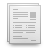 Der Weltärzteverband
Die WMA unterstützt das Istanbull Protokoll in der Anwendung durch Ärtze weltweit.
Er untestützt auch die Antifolterkonvention, aber erweitert die Definition mit Bezug auf medizinische Bedürfnisse und ethische Standards und ist daher breiter gefasst.
Die WMA hat sich an Implementierungsprojekten für das IP wie dem IPIP des IRCT beteiligt (www.irct.org).
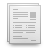 Der Weltärzteverband
Der Weltärzteverband gibt Richtlinien in einer Reihe von relevanten und ähnlichen Situationen, wie beispielsweise bei Hungerstreik in Gefängnissen..

Die folgende WMA  Erklärung von Tokyo ist ein Schlüsseldokument und sollte daher im Detail besprochen werden.
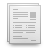 Richtlinien für Ärzte bei Folterungen, Grausamkeiten und anderen 
unmenschlichen oder die Menschenwürde verletzenden Handlungen 
oder Misshandlungen in Verbindung mit Haft und Gefangenschaft 
verabschiedet von der 
29. Generalversammlung des Weltärztebundes 
in Tokio, Japan, Oktober 1975
Präambel
Es ist die vornehmste Pflicht des Arztes, seinen Beruf im Dienst der Menschlichkeit auszuüben, die körperliche und geistige Gesundheit ohne Ansehen der Person zu erhalten und wiederherzustellen und die Leiden und das Leid der Patienten zu lindern. Die höchste Achtung vor dem menschlichen Leben muss sogar unter Bedrohung aufrechterhalten werden. Ärztliches Wissen darf niemals gebraucht werden, wenn die Gesetze der Menschlichkeit dadurch verletzt würden. 
Im Sinne dieser Deklaration bedeutet Folter die vorsätzliche, systematische oder mutwillige Zufügung von physischen oder psychischen Leiden durch eine oder mehrere Personen, die entweder eigenmächtig oder auf Anordnung handeln, um eine andere Person zur Preisgabe von Informationen, zur Ablegung eines Geständnisses oder zu irgend etwas anderem zu zwingen.
[Speaker Notes: WELTÄRZTEBUND 
Deklaration von Tokio 
Richtlinien für Ärzte bei Folterungen, Grausamkeiten und anderen 
unmenschlichen oder die Menschenwürde verletzenden Handlungen 
oder Misshandlungen in Verbindung mit Haft und Gefangenschaft 
verabschiedet von der 
29. Generalversammlung des Weltärztebundes 
in Tokio, Japan, Oktober 1975 
Präambel 

Es ist die vornehmste Pflicht des Arztes, seinen Beruf im Dienst der Menschlichkeit auszuüben, 
die körperliche und geistige Gesundheit ohne Ansehen der Person zu erhalten und 
wiederherzustellen und die Leiden und das Leid der Patienten zu lindern. Die höchste Achtung 
vor dem menschlichen Leben muss sogar unter Bedrohung aufrechterhalten werden. Ärztliches 
Wissen darf niemals gebraucht werden, wenn die Gesetze der Menschlichkeit dadurch verletzt 
würden. 
Im Sinne dieser Deklaration bedeutet Folter die vorsätzliche, systematische oder mutwillige 
Zufügung von physischen oder psychischen Leiden durch eine oder mehrere Personen, die 
entweder eigenmächtig oder auf Anordnung handeln, um eine andere Person zur Preisgabe von 
Informationen, zur Ablegung eines Geständnisses oder zu irgend etwas anderem zu zwingen. 
Deklaration 
1. Der Arzt soll die Anwendung von Folter, Grausamkeiten oder anderen unmenschlichen 
oder die Menschenwürde verletzenden Handlungen weder dulden noch gutheißen oder 
sich gar an ihnen beteiligen, was auch immer das Vergehen sei, dessen das Opfer solcher 
Misshandlungen verdächtigt, beschuldigt oder überführt wird, ungeachtet seiner 
Anschauungen und Motive. Dies gilt für alle Situationen, einschließlich bewaffneter 
Konflikte und ziviler Aufstände. 
2. Der Arzt soll weder Einrichtungen, Instrumente und Geräte, noch Substanzen oder sein 
Wissen zur Verfügung stellen, um die Durchführung der Folter oder anderer 
Grausamkeiten oder unmenschlicher und entwürdigender Behandlung zu fördern oder die 
Widerstandsfähigkeit des Opfers gegen solche Misshandlungen herabzusetzen. 
3. Der Arzt soll keiner Aktion beiwohnen, bei der Folterungen oder andere Grausamkeiten, 
unmenschliche oder die Menschenwürde verletzende Handlungen ausgeführt oder 
angedroht werden. 159
4. Der Arzt muss bei der Festlegung der Behandlung einer Person, für die er die medizinische 
Verantwortung trägt, die volle klinische Unabhängigkeit besitzen. Die wesentliche Aufgabe 
des Arztes ist es, die Notlage seiner Mitmenschen zu erleichtern. Diesem hohen Ziel darf 
kein anderer Beweggrund - sei er persönlicher, gesellschaftlicher oder politischer Natur- 
übergeordnet werden. 
5. Wenn ein Gefangener die Nahrungsaufnahme verweigert, der Arzt ihn aber für fähig hält, 
sich ein unbeeinflusstes und vernünftiges Urteil über die Folgen einer freiwilligen 
Nahrungsverweigerung zu bilden, so soll der Gefangene nicht künstlich ernährt werden. 
Die Entscheidung über die Urteilsfähigkeit des Gefangenen in dieser Hinsicht sollte von 
mindestens einem weiteren unabhängigen Arzt bestätigt werden. Der Gefangene soll durch 
den Arzt über die Folgen der Nahrungsverweigerung unterrichtet werden. 
6. Der Weltärztebund wird dem betreffenden Arzt und seiner Familie angesichts von 
Drohungen oder Vergeltungsmaßnahmen, die aus der Ablehnung der Mithilfe bei 
Folterungen oder anderen grausamen, unmenschlichen oder die Menschenwürde 
verletzenden Handlungen resultieren, seine Unterstützung gewähren. Der Weltärztebund 
appelliert an die Völkergemeinschaft, an die nationalen Berufsorganisationen und an die 
gesamte Ärzteschaft, sich ebenfalls hierfür einzusetzen.]
Deklaration
1. Der Arzt soll die Anwendung von Folter, Grausamkeiten oder anderen unmenschlichen oder die Menschenwürde verletzenden Handlungen weder dulden noch gutheißen oder 
sich gar an ihnen beteiligen, was auch immer das Vergehen sei, dessen das Opfer solcher Misshandlungen verdächtigt, beschuldigt oder überführt wird, ungeachtet seiner 
Anschauungen und Motive. Dies gilt für alle Situationen, einschließlich bewaffneter Konflikte und ziviler Aufstände.
2. Der Arzt soll weder Einrichtungen, Instrumente und Geräte, noch Substanzen oder sein Wissen zur Verfügung stellen, um die Durchführung der Folter oder anderer Grausamkeiten oder unmenschlicher und entwürdigender Behandlung zu fördern oder die Widerstandsfähigkeit des Opfers gegen solche Misshandlungen herabzusetzen.
3. Der Arzt soll keiner Aktion beiwohnen, bei der Folterungen oder andere Grausamkeiten, unmenschliche oder die Menschenwürde verletzende Handlungen ausgeführt oder 
angedroht werden. 
4. Der Arzt muss bei der Festlegung der Behandlung einer Person, für die er die medizinische Verantwortung trägt, die volle klinische Unabhängigkeit besitzen. Die wesentliche Aufgabe des Arztes ist es, die Notlage seiner Mitmenschen zu erleichtern. Diesem hohen Ziel darf kein anderer Beweggrund - sei er persönlicher, gesellschaftlicher oder politischer Natur- übergeordnet werden.
5. Wenn ein Gefangener die Nahrungsaufnahme verweigert, der Arzt ihn aber für fähig hält, sich ein unbeeinflusstes und vernünftiges Urteil über die Folgen einer freiwilligen  Nahrungsverweigerung zu bilden, so soll der Gefangene nicht künstlich ernährt werden. Die Entscheidung über die Urteilsfähigkeit des Gefangenen in dieser Hinsicht sollte von mindestens einem weiteren unabhängigen Arzt bestätigt werden. Der Gefangene soll durch den Arzt über die Folgen der Nahrungsverweigerung unterrichtet werden.
[Speaker Notes: Anmerkung siehe auch „Declaration of Malta“:

WELTÄRZTEBUND 
Deklaration des Weltärztebundes von Malta 
zum 
Hungerstreik 
verabschiedet von der 43. Generalversammlung des Weltärztebundes Malta, November 1991, 
revidiert von der 44. Generalversammlung des Weltärztebundes Marbella, Spanien, September 
1992, und revidiert von der 57. Generalversammlung des Weltärztebundes in Pilanesberg, 
Südafrika, Oktober 2006 
PRÄAMBEL 
1. Hungerstreiks finden zwar in verschiedenen Umgebungen statt, sie führen jedoch vor allem 
in Einrichtungen zu Konfliktsituationen, in denen Menschen eingesperrt sind 
(Strafanstalten, Gefängnisse und Auffanglager für Immigranten). Sie sind oftmals eine 
Form des Protests von Menschen, die keine anderen Möglichkeiten haben, um ihren 
Forderungen Ausdruck zu verleihen. Durch die Nahrungsverweigerung für eine 
signifikante Zeitspanne und die damit verbundenen negativen Schlagzeilen für die 
Behörden hoffen sie in der Regel, einige ihrer Forderungen durchsetzen zu können. 
Kurzfristige oder simulierte Nahrungsverweigerungen führen selten zu ethischen 
Problemen. Ernstgemeinte und lang anhaltende Hungerstreiks können zum Tod oder zu 
Dauerschäden bei den Hungerstreikenden führen und Ärzte in eine Konfliktsituation 
bringen. Hungerstreikende wollen zwar in der Regel nicht sterben, manche sind aber bereit, 
zur Erreichung ihrer Ziele den Tod in Kauf zu nehmen. Ärzte müssen die wahre Absicht 
des Hungerstreikenden in Erfahrung bringen, insbesondere bei Kollektivstreiks oder in 
Situationen, in denen Gruppenzwang ein Faktor sein kann. Eine ethische Konfliktsituation 
entsteht, wenn Hungerstreikende, die klare Anweisungen erteilt haben, sie nicht 
wiederzubeleben, ein Stadium der kognitiven Schädigung erreichen. Zwar fühlen sich Ärzte 
aufgrund der Grundsätze der Barmherzigkeit verpflichtet, sie wiederzubeleben, aber der 
Respekt vor dem Selbstbestimmungsrecht des einzelnen hält Ärzte davon ab, wenn eine 
valide und aufgeklärte Ablehnung vorliegt. Ein weiteres Problem gibt es in Haftanstalten, 
weil nicht immer klar ist, ob die zuvor erteilten Anweisungen des Hungerstreikenden 
freiwillig und nach entsprechender Aufklärung über die Konsequenzen des Hungerstreiks 
gemacht wurden. Mit diesen schwierigen Situationen befassen sich diese Leitlinien und das 
Hintergrundpapier1
. 
---------------------------------------- 
1 Dieses Hintergrundpapier und ein Glossar wurde im World Medical Journal (Juni 2006) 
veröffentlicht und kann auf der Website des Weltärztebundes abgerufen werden 
unter:www.wma.net 281
GRUNDSÄTZE 
2. Die Pflicht, ethisch zu handeln. Alle Ärzte sind in ihrem beruflichen Kontakt zu 
schutzbedürftigen Menschen der ärztlichen Ethik verpflichtet, auch wenn keine 
Behandlung vorgenommen wird. Welche Funktion sie auch immer ausüben, Ärzte müssen 
versuchen, Nötigung oder Misshandlung von Inhaftierten zu verhindern und sie müssen 
protestieren, wenn sie davon erfahren. 
3. Respekt der Autonomie des Patienten. Ärzte müssen die Autonomie des 
Hungerstreikenden respektieren. Das kann jedoch problematisch sein, wenn die wahren 
Intentionen des Hungerstreikenden nicht so klar sind, wie es scheint. Jeder Entscheidung 
fehlt die moralische Grundlage, wenn sie unfreiwillig durch Anwendung von Drohungen, 
Gruppenzwang oder Nötigung herbeigeführt wurde. 
Hungerstreikende dürfen nicht zwangsweise behandelt werden, wenn sie dies ablehnen. 
Zwangsernährung verstößt gegen eine aufgeklärte und freiwillige Ablehnung und ist daher 
nicht zu rechtfertigen. Eine mit der ausdrücklichen oder impliziten Zustimmung des 
Hungerstreikenden durchgeführte künstliche Ernährung ist ethisch vertretbar. 
4. "Fürsorge" und "Schaden". Ärzte müssen ihre Kenntnisse und Fähigkeiten zum Wohle 
ihrer Patienten einsetzen. Das ist das Prinzip der "Fürsorge", das ergänzt wird durch das 
Prinzip der "Schadensvermeidung" oder primum non nocere. Diese beiden Prinzipien müssen 
im Gleichgewicht sein. "Fürsorge" bedeutet, die Wünsche der Patienten zu respektieren 
und ihr Wohlergehen zu fördern. "Schadensvermeidung" bedeutet nicht nur, 
Gesundheitsschäden möglichst gering zu halten, sondern auch, entscheidungskompetenten 
Menschen keine Behandlung aufzuzwingen oder sie zu nötigen, den Hungerstreik zu 
beenden. Fürsorge bedeutet nicht unbedingt, das Leben unter allen Umständen, ungeachtet 
anderer Werte, zu verlängern. 
5. Loyalitätskonflikt. Ärzte, die sich um Hungerstreikende kümmern, können in einen 
Konflikt in Bezug auf ihre Loyalität gegenüber ihrem Arbeitgeber (beispielsweise die 
Gefängnisverwaltung) und ihrer Loyalität gegenüber den Patienten geraten. Ärzte mit 
doppelter Loyalität unterliegen den gleichen ethischen Grundsätzen wie andere Ärzte, d.h. 
ihre oberste Verpflichtung gilt dem einzelnen Patienten. 
6. Klinische Unabhängigkeit. Ärzte müssen bei ihren Beurteilungen objektiv bleiben und 
dürfen Dritten nicht erlauben, ihre ärztliche Beurteilung zu beeinflussen. Sie dürfen sich 
nicht unter Druck setzen lassen, um gegen ethische Grundsätze zu verstoßen, 
beispielsweise ärztliches Eingreifen aus nichtklinischen Gründen. 
7. Vertraulichkeit. Die ärztliche Schweigepflicht ist zwar wichtig für die Vertrauensbildung, 
aber nicht absolut. Sie kann aufgehoben werden, wenn durch die Nichtweitergabe von 
Informationen andere Menschen schweren Schaden nehmen. Wie bei anderen Patienten 
sollte auch bei Hungerstreikenden das Gebot der Vertraulichkeit respektiert werden, es sei 
denn, sie stimmen einer Weitergabe der vertraulichen Informationen zu oder die 
Weitergabe von Informationen ist erforderlich, um schweren Schaden zu verhindern. 
Wenn die Betroffenen zustimmen, sollten deren Angehörige und Rechtsberater über die 
Situation auf dem laufenden gehalten werden. 282
8. Vertrauensgewinnung. Die Förderung des Vertrauens zwischen Ärzten und 
Hungerstreikenden ist oftmals der Schlüssel für eine Lösung, bei der sowohl die Rechte der 
Hungerstreikenden respektiert als auch die Gesundheitsschäden für die Hungerstreikenden 
möglichst gering gehalten werden. Durch die Gewinnung von Vertrauen können 
Möglichkeiten geschaffen werden, um schwierige Situationen zu lösen. Ärzte sind auf 
Vertrauen angewiesen, wenn sie medizinischen Rat geben und offen mit 
Hungerstreikenden über die Grenzen dessen, was sie tun und nicht tun können, sprechen, 
einschließlich über Situationen, in denen sie die Vertraulichkeit nicht garantieren können. 
LEITLINIEN FÜR DIE BEHANDLUNG VON HUNGERSTREIKENDEN 
9. Ärzte müssen eine Beurteilung der geistigen Fähigkeiten der Patienten vornehmen. Dabei 
wird überprüft, ob ein Patient, der in einen Hungerstreik treten will, nicht an einer 
psychischen Störung leidet, die seine Fähigkeit, Entscheidungen über seine Gesundheit zu 
treffen, sehr stark beeinträchtigen würde. Patienten mit starken psychischen Störungen 
können nicht als Hungerstreikende betrachtet werden. Vielmehr müssen ihre psychischen 
Gesundheitsprobleme behandelt werden als dass man ihnen erlauben sollte, mit einem 
Hungerstreik ihre Gesundheit zu gefährden. 
10. Ärzte sollten so früh wie möglich eine detaillierte Krankengeschichte des Patienten 
erheben, der in einen Hungerstreik treten will. Dabei sollten ihm die medizinischen Folgen 
aller eventuell vorhandenen Krankheiten erklärt werden. Ärzte sollten sicherstellen, dass 
Hungerstreikende die potentiellen gesundheitlichen Folgen eines Hungerstreiks verstehen 
und sie vorher in verständlicher Sprache vor den gesundheitlichen Nachteilen warnen. 
Ärzte sollten auch erklären, wie Gesundheitsschäden möglichst gering gehalten oder 
hinausgezögert werden können, beispielsweise durch verstärkte Flüssigkeitsaufnahme. Da 
die Entscheidung eines Patienten in Bezug auf einen Hungerstreik folgenschwer sein kann, 
ist es von entscheidender Bedeutung sicherzustellen, dass der Patient die gesundheitlichen 
Folgen eines Hungerstreiks auch wirklich versteht. Auf der Grundlage bewährter Verfahren 
für die Einwilligung nach Aufklärung in der Gesundheitsversorgung sollte der Arzt 
sicherstellen, dass der Patient die übermittelten Informationen versteht, indem er ihn bittet, 
das zu wiederholen, was er verstanden hat. 
11. Bei der Aufnahme des Hungerstreiks sollte eine gründliche Untersuchung des 
Hungerstreikenden durchgeführt werden. Mit dem Hungerstreikenden sollte über die 
Behandlung künftiger Symptome, einschließlich der, die mit dem Hungerstreik nichts zu 
tun haben, gesprochen werden. Außerdem sollten die Vorstellungen und Wünsche des 
Hungerstreikenden in Bezug auf die medizinische Behandlung im Falle eines länger 
andauernden Hungerstreiks festgehalten werden. 
12. Manchmal akzeptieren Hungerstreikende intravenöse Salzlösungen oder andere Formen 
medizinischer Behandlung. Die Weigerung, bestimmte Eingriffe zu akzeptieren, darf 
keinen anderen Aspekt der gesundheitlichen Versorgung beeinträchtigen, beispielsweise die 
Behandlung von Infektionen oder Schmerzen. 
13. Ärzte sollten mit Hungerstreikenden unter vier Augen sprechen, d.h. außer Hörweite 
anderer Personen, einschließlich anderer Inhaftierter. Eine klare Verständigung ist wichtig 
und gegebenenfalls sollten externe, d.h. nicht von der Haftanstalt beauftragte Dolmetscher, 
hinzugezogen werden, die ebenfalls die Schweigepflicht respektieren müssen. 283
14. Ärzte müssen sich vergewissern, dass es die freiwillige Entscheidung des 
Hungerstreikenden ist, die Nahrungsaufnahme oder eine ärztliche Behandlung zu 
verweigern. Hungerstreikende sollten vor Zwangsmaßnahmen geschützt werden. Ärzte 
können oftmals zur Erreichung dieses Ziels beitragen und sollten sich der Tatsache 
bewusst sein, dass die Nötigung von der Peer Group, den Behörden oder anderen, 
beispielsweise von Familienangehörigen, ausgehen kann. Ärzte oder andere Angehörige der 
Gesundheitsberufe dürfen keinerlei unangemessenen Druck auf den Hungerstreikenden 
ausüben, um den Hungerstreik abzubrechen. Die Behandlung oder die Pflege des 
Hungerstreikenden dürfen nicht davon abhängig gemacht werden, dass dieser den 
Hungerstreik abbricht. 
15. Wenn ein Arzt aus Gewissensgründen nicht in der Lage ist, die Entscheidung des 
Hungerstreikenden, ärztliche Behandlung oder künstliche Ernährung zu verweigern, zu 
akzeptieren, dann sollte der Arzt dies gleich zu Beginn klar zum Ausdruck bringen und 
den Hungerstreikenden an einen anderen Arzt überweisen, der bereit ist, die Entscheidung 
des Hungerstreikenden zu akzeptieren. 
16. Die ständige Kommunikation zwischen Arzt und Hungerstreikendem ist von 
entscheidender Bedeutung. Der Arzt sollte sich täglich davon überzeugen, ob sein Patient 
den Hungerstreik fortsetzen will und was getan werden soll, wenn der Hungerstreikende 
seinen Willen nicht mehr in verständlicher Weise zum Ausdruck bringen kann. Diese 
Ergebnisse müssen in angemessener Weise schriftlich festgehalten werden. 
17. Wenn ein Arzt die Betreuung übernimmt, ist der Hungerstreikende vielleicht nicht mehr in 
der Lage, seinen Willen zum Ausdruck zu bringen, so dass es keine Möglichkeit mehr gibt, 
mit dem Hungerstreikenden über seine Wünsche in Bezug auf eine medizinische 
Intervention zur Lebenserhaltung zu sprechen. Zu beachten sind daher alle vom 
Hungerstreikenden zuvor erteilten Anweisungen. Zuvor erteilte Anweisungen in Bezug auf 
die Ablehnung einer medizinischen Behandlung müssen respektiert werden, wenn sie den 
freiwilligen Wunsch des entscheidungskompetenten Hungerstreikenden widerspiegeln. Bei 
zuvor erteilten Anweisungen in Haftanstalten muss berücksichtigt werden, dass diese 
möglicherweise unter Druck zustande gekommen sind. Hat ein Arzt ernsthafte Zweifel an 
der Intention des Hungerstreikenden, dann müssen alle Anweisungen mit äußerster 
Vorsicht behandelt werden. Wenn zuvor erteilte Anweisungen freiwillig und nach 
ausreichender Aufklärung gemacht wurden, können sie in der Regel nur aufgehoben 
werden, wenn sie unwirksam werden, weil sich die Situation, in der die Entscheidung 
getroffen wurde, grundlegend geändert hat, da der Betroffene seine 
Entscheidungskompetenz verloren hat. 
18. Wenn ein Gespräch mit dem Hungerstreikenden nicht möglich ist und es keine zuvor 
erteilten Anweisungen gibt, dann muss der Arzt das tun, was er im Interesse seines 
Patienten für das Beste hält. Dies bedeutet, dass der Arzt bei seiner Entscheidung die vom 
Hungerstreikenden zuvor zum Ausdruck gebrachten Wünsche, persönlichen und 
kulturellen Wertvorstellungen sowie den physischen Gesundheitszustand berücksichtigen 
muss. Gibt es keinerlei Hinweise auf zuvor vom Hungerstreikenden geäußerten Wünsche, 
dann sollte der Arzt ohne die Einbeziehung Dritter entscheiden, ob der Hungerstreikende 
ernährt werden soll oder nicht. 
19. Ärzte können es für vertretbar halten, zuvor erteilte Anweisungen in Bezug auf die 
Ablehnung einer Behandlung zu ignorieren, wenn sie beispielsweise glauben, dass die 
Entscheidung zur Ablehnung einer Behandlung unter Druck herbeigeführt wurde. Wenn 
Hungerstreikende, nachdem sie wiederbelebt worden sind und ihre geistigen Fähigkeiten 284
wiedererlangt haben, ihre Absicht zur Fortsetzung des Hungerstreiks wiederholen, dann 
sollte diese Entscheidung respektiert werden. Es ist ethisch, einem zum Hungerstreik 
Entschlossenen zu erlauben, in Würde zu sterben; es wäre aber unethisch, ihn gegen seinen 
Willen wiederholten Interventionen zu unterziehen. 
20. Künstliche Ernährung kann ethisch vertretbar sein, wenn der entscheidungskompetente 
Hungerstreikende dem zustimmt. Sie ist auch akzeptabel, wenn entscheidungsinkompetente Hungerstreikende keine zuvor ohne Zwang erteilten Anweisungen in Bezug 
auf die Ablehnung einer künstlichen Ernährung abgegeben haben. 
21. Zwangsernährung ist niemals ethisch vertretbar. Selbst wenn damit eine Heilwirkung erzielt 
werden soll, ist die mit Drohungen, Nötigung, Zwang und Anwendung physischer Gewalt 
verbundene Ernährung eine Form der unmenschlichen und entwürdigenden Behandlung. 
Gleichermaßen abzulehnen ist die Zwangsernährung einiger Inhaftierter, um andere 
Hungerstreikende einzuschüchtern oder zu zwingen, ihren Hungerstreik abzubrechen.]
6. Der Weltärztebund wird dem betreffenden Arzt und seiner Familie angesichts von Drohungen oder Vergeltungsmaßnahmen, die aus der Ablehnung der Mithilfe bei  Folterungen oder anderen grausamen, unmenschlichen oder die Menschenwürdeverletzenden Handlungen resultieren, seine Unterstützung gewähren. Der Weltärztebund appelliert an die Völkergemeinschaft, an die nationalen Berufsorganisationen und an die gesamte Ärzteschaft, sich ebenfalls hierfür einzusetzen.
Die folgenden Kapitel fehlen im offiziellen deutschen Handbuch der WMA
Where a prisoner refuses nourishment and is considered by the physician as capable of forming an unimpaired and rational judgment concerning the consequences of such a voluntary refusal of nourishment, he or she shall not be fed artificially. The decision as to the capacity of the prisoner to form such a judgment should be confirmed by at least one other independent physician. The consequences of the refusal of nourishment shall be explained by the physician to the prisoner
Die folgenden Kapitel fehlen im offiziellen deutschen Handbuch der WMA
The World Medical Association will support, and should encourage the international community, the National Medical Associations and fellow physicians to support, the physician and his or her family in the face of threats or reprisals resulting from a refusal to condone the use of torture or other forms of cruel, inhuman or degrading treatment